ПОМНИ, НЕ ЗАБУДЬ!
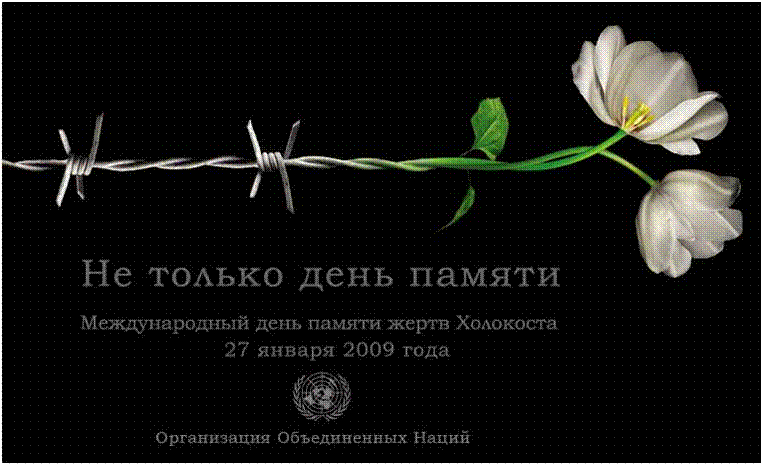 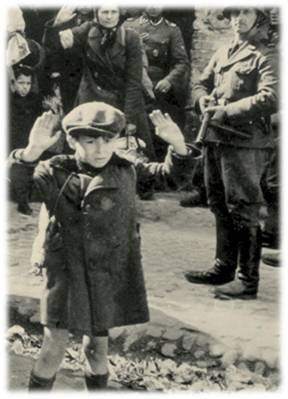 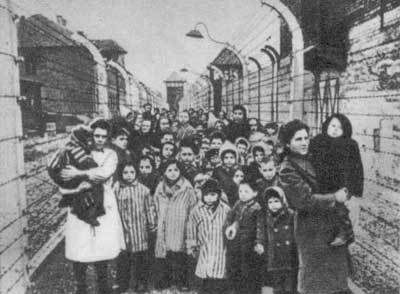 Холоко́ст
(от англ. holocaust) — систематическое преследование и истребление немецкими нацистами и коллаборационистами из других стран еврейского народа на основании нацистской расовой теории в 1933—1945 гг.
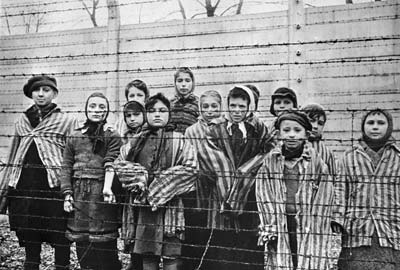 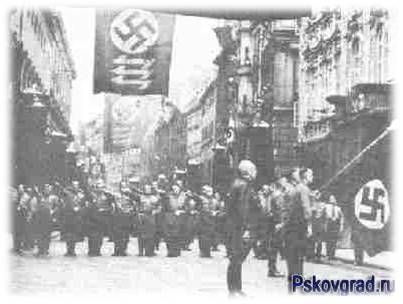 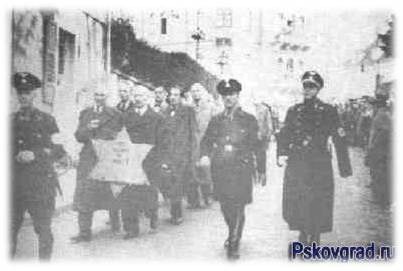 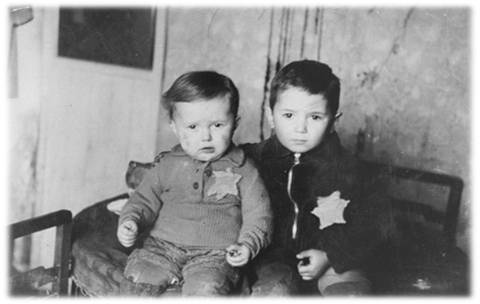 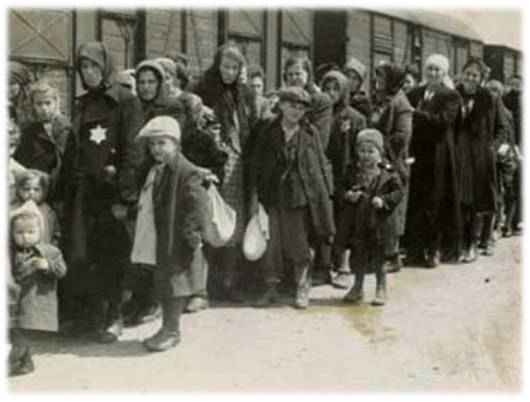 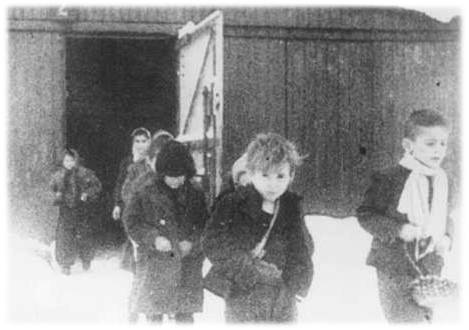 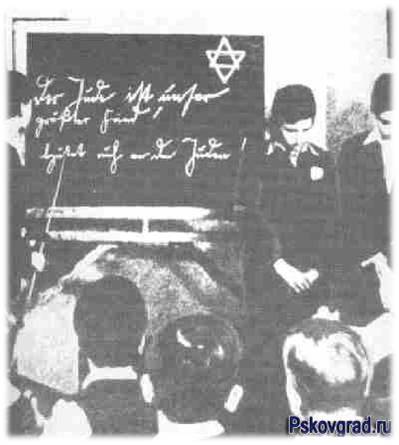 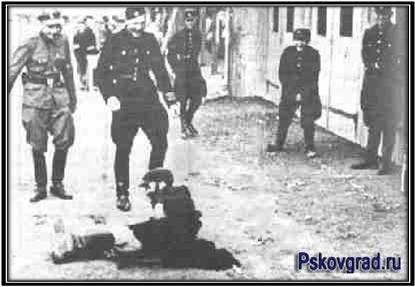 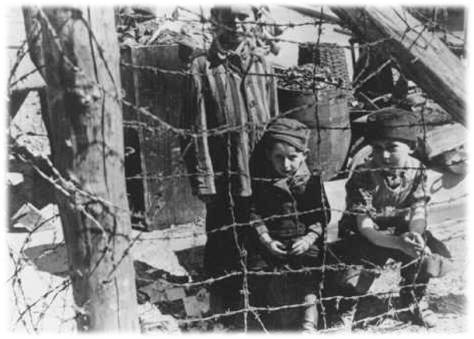 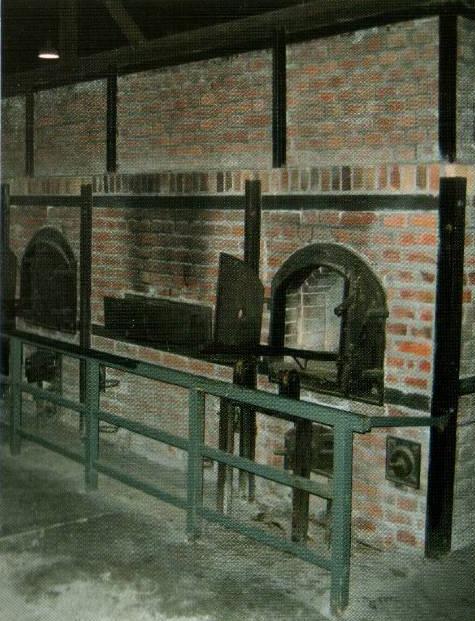 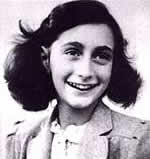 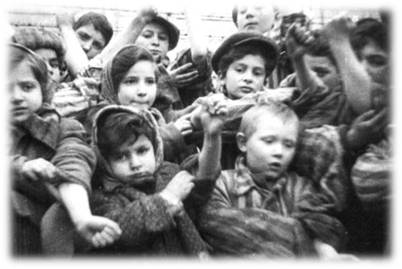 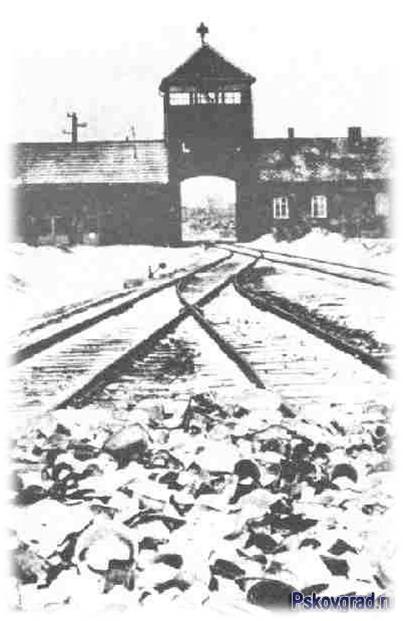 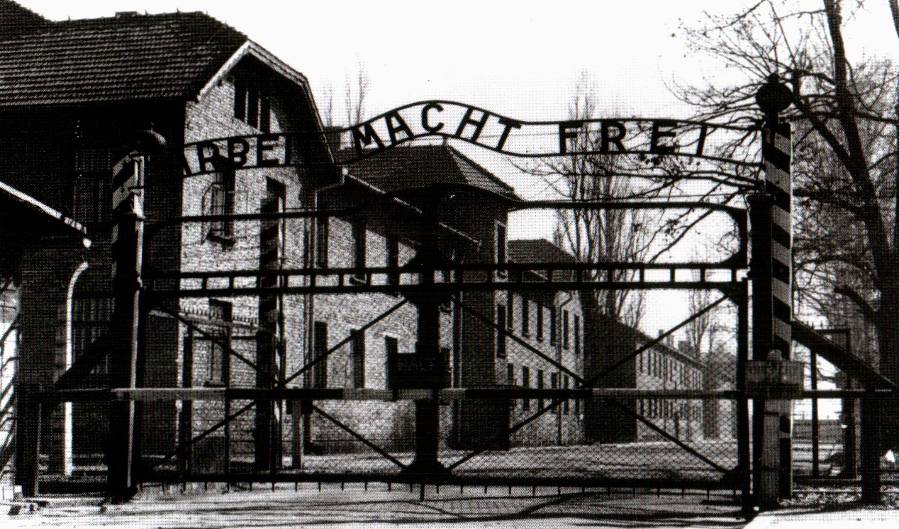 Ворота лагеря Освенцим-Бжезинка (Биркенау)
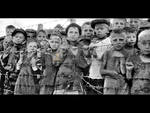 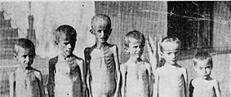 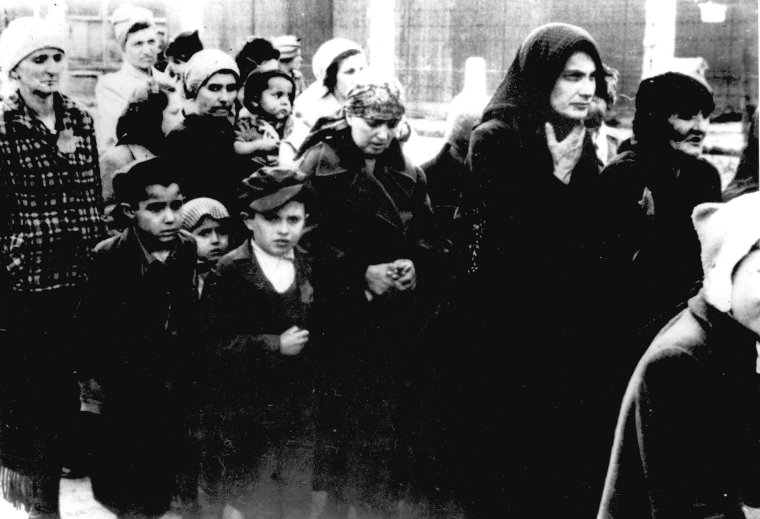 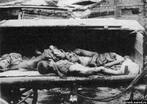 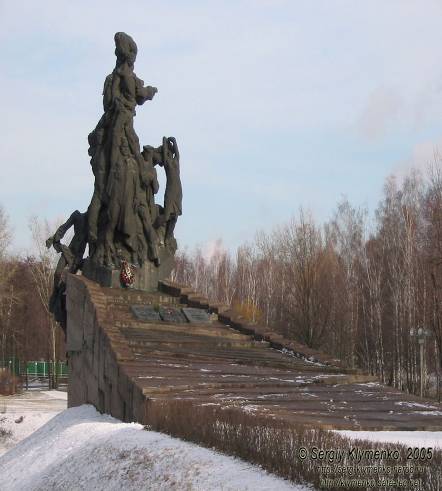 Бабий Яр. Украина.
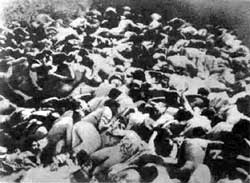 2 июля 1976 года в заметке "Монумент жертвам фашизма" "Известия" сообщили об открытии памятника над Бабьим Яром.
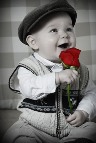 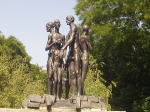 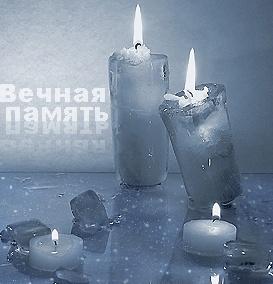 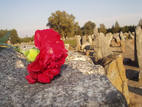 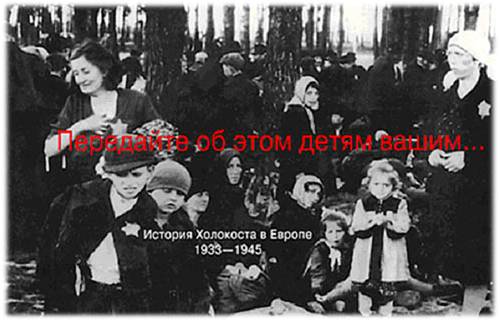